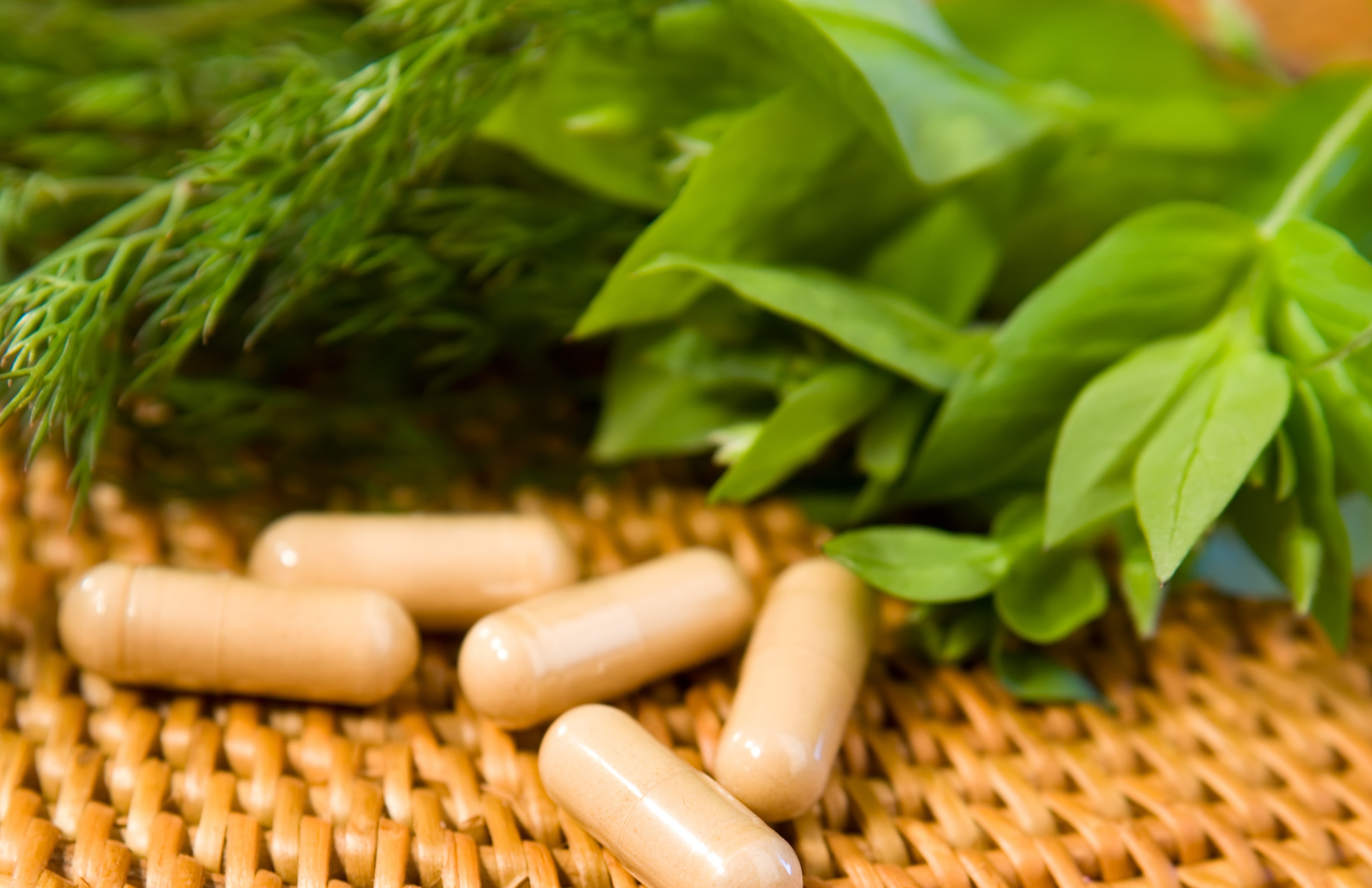 ACC Mountain WestNutrition Law Symposium
September 8, 2023
Drug Preclusion: 21 U.S.C. § 321(ff)(3)(B)
A dietary supplement does . . . 
(B) not include— 
(i) an article that is approved as a new drug under section 505, . . .  or 
(ii) an article authorized for investigation as a new drug, antibiotic, or biological for which substantial clinical investigations have been instituted and for which the existence of such investigations has been made public,
which was not before such approval, certification, licensing, or authorization marketed as a dietary supplement or as a food unless the Secretary, in the Secretary’s discretion, has issued a regulation, after notice and comment, finding that the article would be lawful under this chapter.
NDIN/Self-Affirmed GRAS
Dietary Supplement – 21 U.S.C. § 321(ff)(1)
The term dietary supplement [means] -
(F) a concentrate, metabolite, constituent, extract, or combination of [a vitamin; a mineral; an herb or other botanical; an amino acid; a dietary substance]
New Dietary Ingredient – 21 U.S.C. § 350b(a)
A dietary supplement which contains a new dietary ingredient shall be deemed adulterated under section 342(f) of this title unless it meets one of the following requirements:
(1) The dietary supplement contains only dietary ingredients which have been present in the food supply as an article used for food in a form in which the food has not been chemically altered.
(2) There is a history of use or other evidence of safety establishing that the dietary ingredient . . . will reasonably be expected to be safe and, at least 75 days before being introduced or delivered for introduction into interstate commerce, the manufacturer or distributor of the dietary ingredient or dietary supplement provides the Secretary with information, including any citation to published articles, which is the basis on which the manufacturer or distributor has concluded that a dietary supplement containing such dietary ingredient will reasonably be expected to be safe.
Self-Affirmed GRAS
FDA: “We also advise any company who intends to market a food substance on the basis of an independent GRAS conclusion that relies, in whole or in part, on the opinion of a specially convened “GRAS panel” to carefully review the discussions in this document regarding whether and how the opinion of a GRAS panel can support an independent conclusion of GRAS status.” Substances Recognized as Safe
21 C.F.R. §101.939(g)(2) – Impermissible Disease Claims
an effect on a specific disease or class of disease
generally
product name
product ingredient known to be used in a drug
citations to studies/articles referencing a disease             
reference to  a characteristic sign or symptom of a disease
reference to abnormal conditions of natural states
catch-all: claims that “otherwise” suggests a disease or disease condition
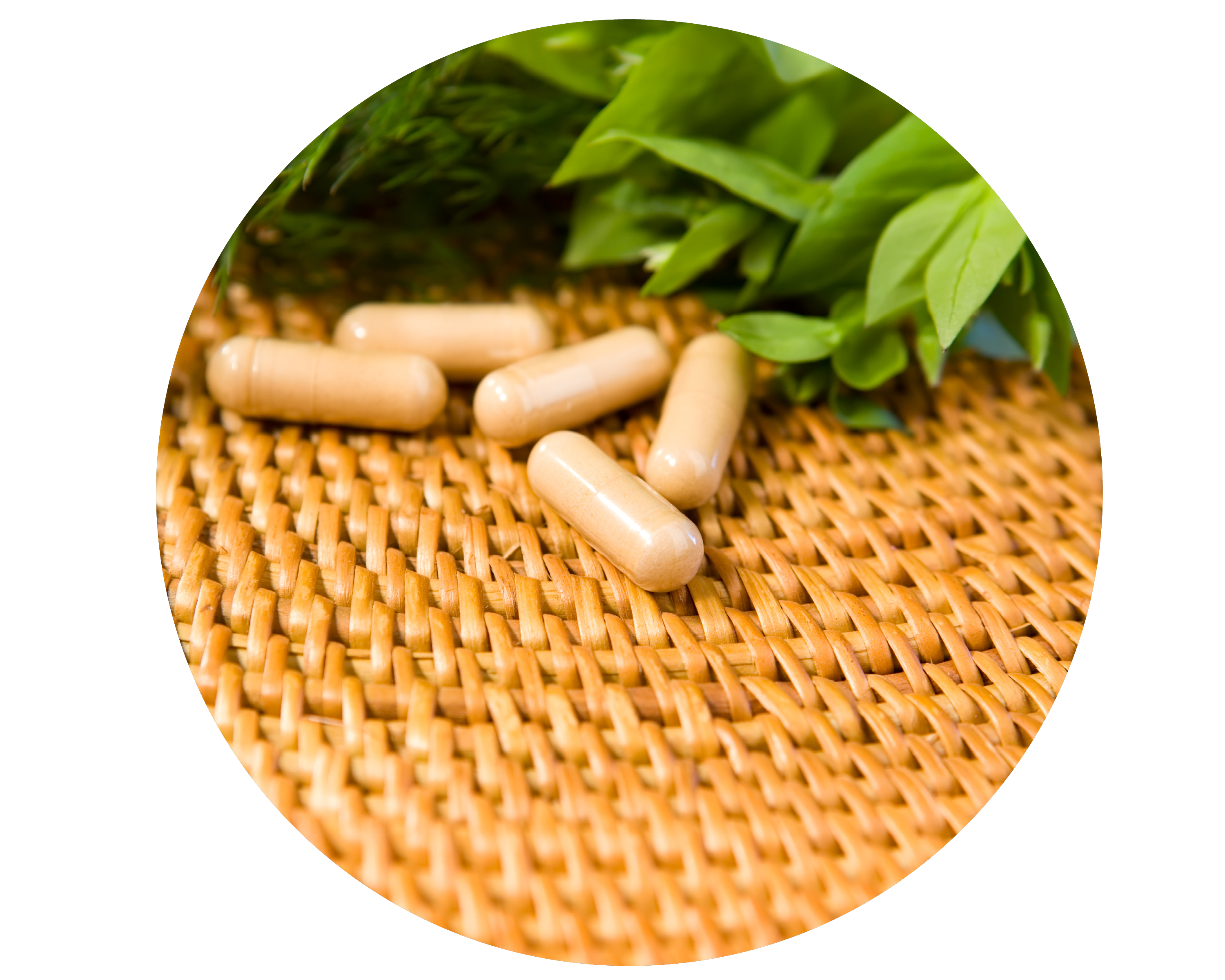 FTC Health Products Compliance Guidance (December 2022) – Claims Substantiation
“. . . FTC’s rigorous substantiation standard of ‘competent and reliable scientific evidence.’ The FTC has more specifically defined that standard as ‘tests, analyses, research, or studies that (1) have been conducted and evaluated in an objective manner by experts in the relevant disease, condition, or function to which the representation relates; and (2) are generally accepted in the profession to yield accurate and reliable results.”
“As a general matter, substantiation of health-related benefits will need to be in the form of randomized, controlled human clinical testing to meet the competent and reliable scientific standard.”
Serious Adverse Event Reporting – 21 U.S.C. § 379aa-1(a)(2)
The term “serious adverse event” is an adverse event that—
(A) results in—
(i) death;
(ii) a life-threatening experience;
(iii) inpatient hospitalization;
(iv) a persistent or significant disability or incapacity; or
(v) a congenital anomaly or birth defect; or
(B) requires, based on reasonable medical judgment, a medical or surgical intervention to prevent an outcome described under subparagraph (A).
“The manufacturer . . . or distributor of a dietary supplement . . . shall submit to the Secretary any report received of a serious adverse event associated with such dietary supplement.” (Emphasis added.)